بسم الله الرحمن الرحيمالسلام عليكم ورحمة اللهاهلا سهلا
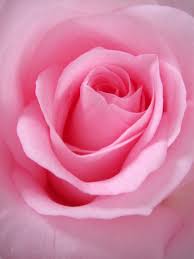 تعريف الأستاذ : 
محمد مجيب الرحمن
الأستاذ المساعد
المدرسة المجددية الإسلا مية (العالم)
برى بارى – كالياكوير –غازى فور-
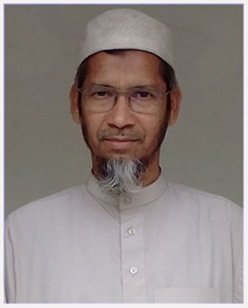 عنوان الدرس

الصف العالم

الورقة الثانية للفقه

فرائض
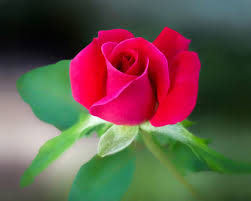 اعلان الدرس

  النصف العلم
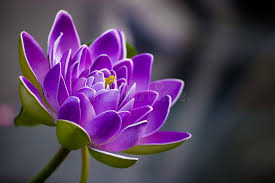 النتائج من الدرس:

يستطيع الطلاب بعد انتهاء هذا الدرس:

ان يبينوا   النصف العلم
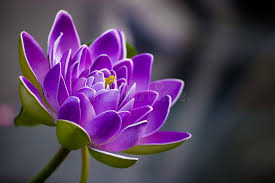 نصف العلم  নবীজি
نصف العلم -: 

قال رسول الله صلى الله عليه وسلم تعلموا الفرائض وعلموها الناس فانها نصف العلم – 

  علم الفرائض কে রাসুলুল্লা সাঃ কেন نصف العلم  বলেছেন এ ব্যাপারে বিভিন্ন ব্যাক্ষা রয়েছে। যা নিম্ন রূপঃ

১। ইসলামের বিধান বা হুকুম ‍আহকাম নুসুস তথা দলীল বিত্তিক এবং কিয়াস ভিত্তিক।ফরায়েজের علم দলীলভিত্তিক হয় ,কিয়াছের কোন স্হান নেই।

২।জীবনের ২ টো অবস্হাঃ জীবন মরন। ফারায়েজ মরনের সাথে সম্পর্কযুক্ত।

৩। মালিকানার দুই অবস্হাঃ ১। ইখতেয়ারী তথা ক্রয়-বিক্রয় ২।ইজতেরারী 
ইলমে ফারায়েজ ইজতেরারীর সাথে সম্পর্কীত ।
৪।ফজিলত বেশী।
৫।আগ্রহ প্রদানের জন্য নবীজি বলেছেন।
৬। পূণ্য বেশী এ জন্য نصف العلم বলেছেন।
৭।علم الفرائض শিক্ষা করা কঠিন তাই  নবীজী একে জ্ঞানের অর্ধেক বলেছেন।
الى اللقاء

السلام عليكم ورحمة الله
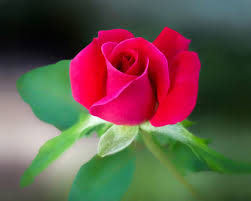